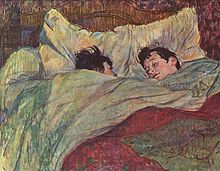 Henri de Toulouse Lautrec (1893)
DORMITORIOS
DOC. MARIA CECILIA TORRES VARGAS – ARQUITECTA C.A.P. 9898
DIMENSIONES ANTROPOMETRICAS NECESARIAS
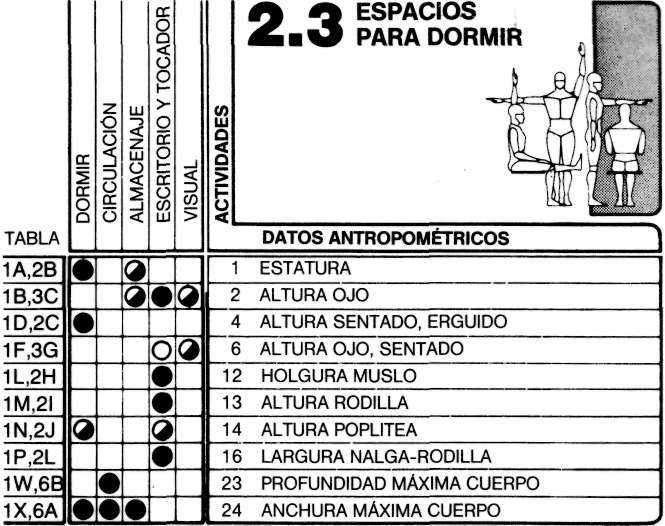 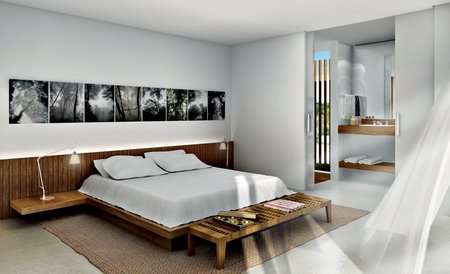 DORMITORIOS
DIMENSIONES MINIMAS DE UN DORMITORIO SEGÚN EL R.N.E. PARA HOSPEDAJE.
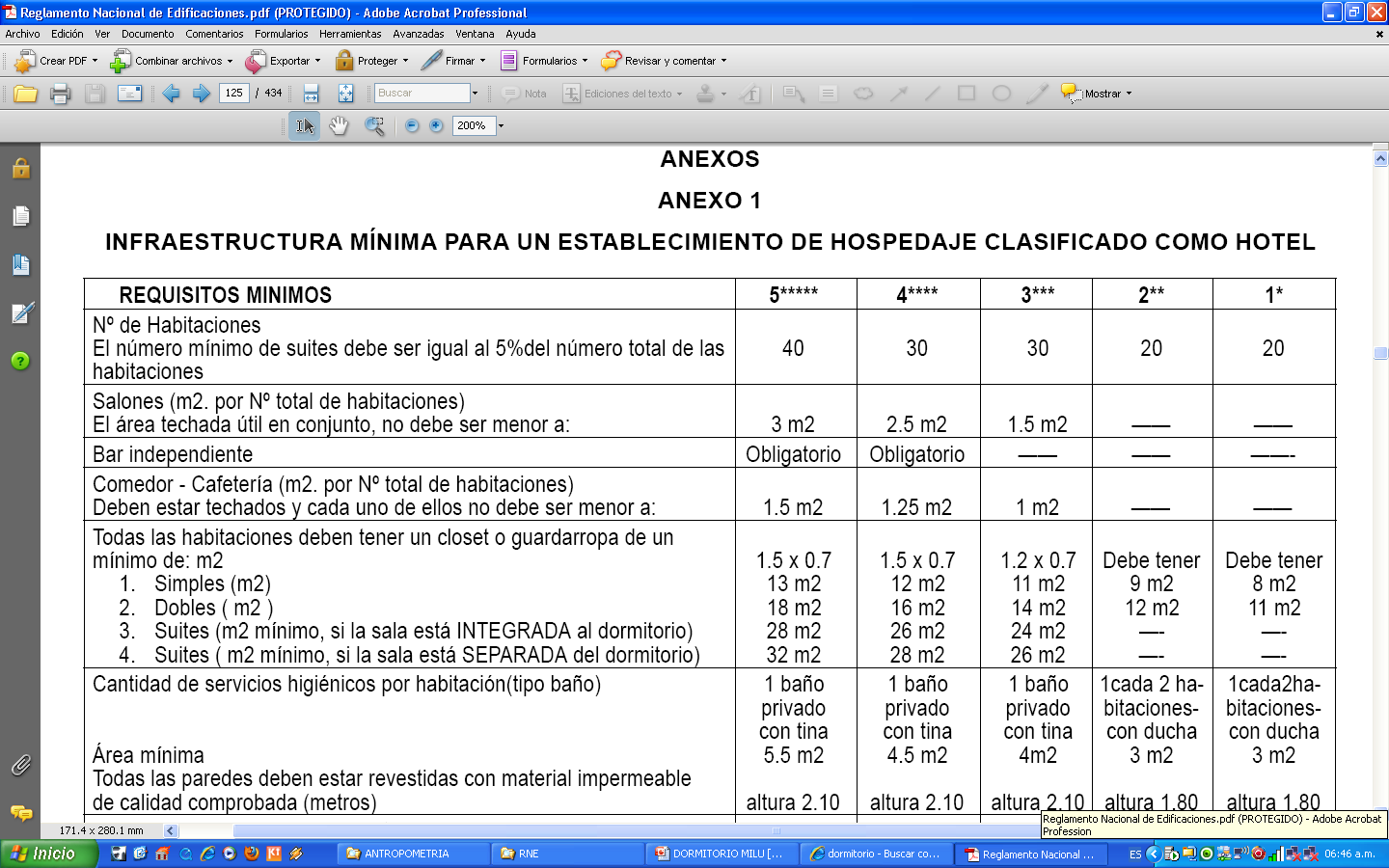 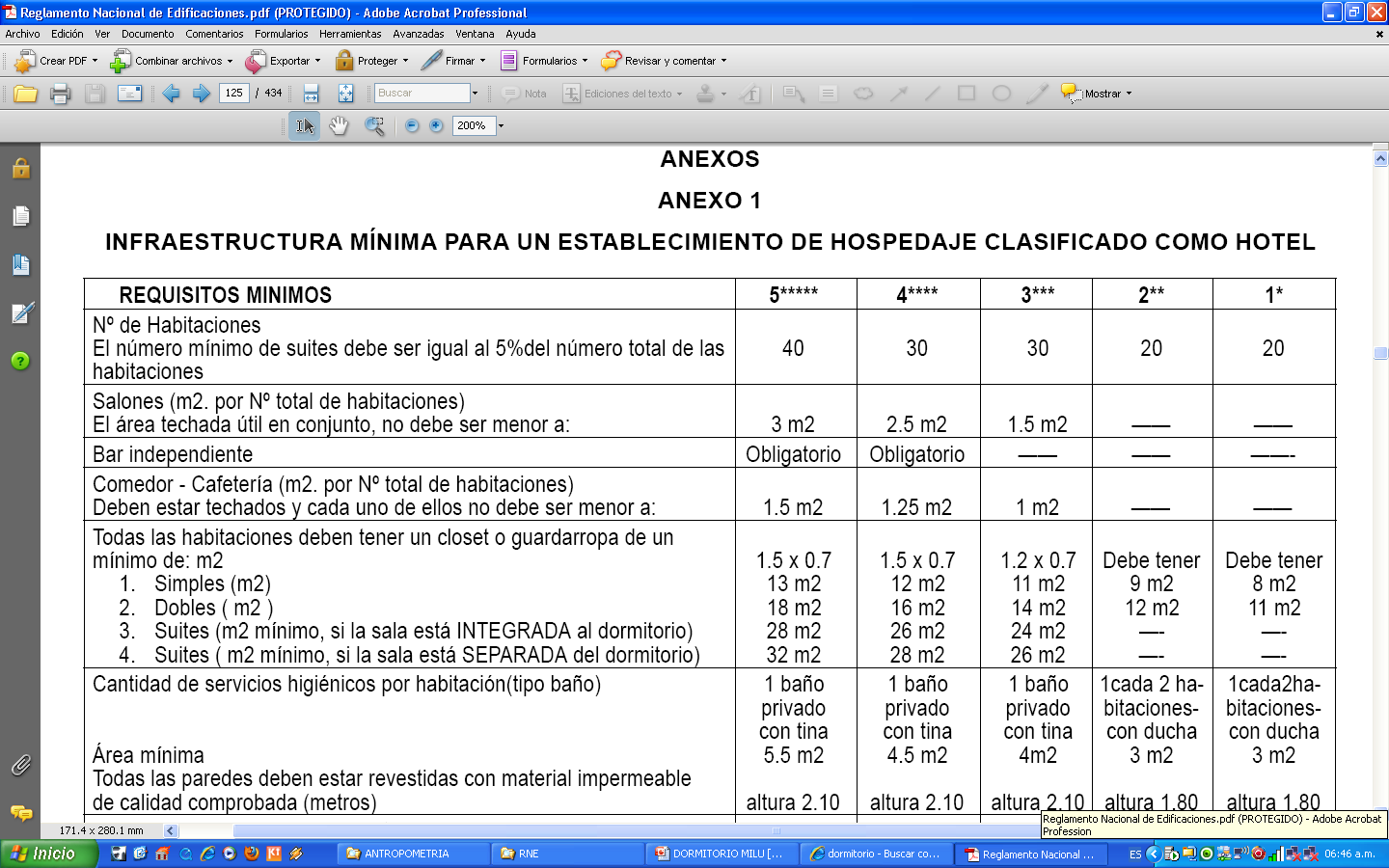 DORMITORIO - DEFINICION
Espacio al interior de una vivienda cuya función principal es dormir.
Otras denominaciones: Alcoba, habitación, cuarto de dormir. 
Características.
	Zona Intima: Debe estar situada en el sector mas tranquilo de la casa, apartada de ruidos exteriores o interiores (lavadoras, secadora, entradas y salidas de la vivienda).
	En lo posible debe estar relacionada directamente con  los SSHH, o por lo menos tener fácil acceso  a él.
Buena iluminación y ventilación (en lo posible la ventana debe dar a uno de los lados de la cama).
Tipos: Principal y Secundario(s).
DORMITORIO PRINCIPAL
Este dormitorio generalmente es un ambiente compartido por dos personas.
El mobiliario necesario en este ambiente está compuesto por una cama, cabecera, mesa de apoyo o mesas de noche, closet.
Mobiliario complementario: Sillón, cómoda, escritorio, estantes, aparador, centro de entretenimiento o mesa para televisión.
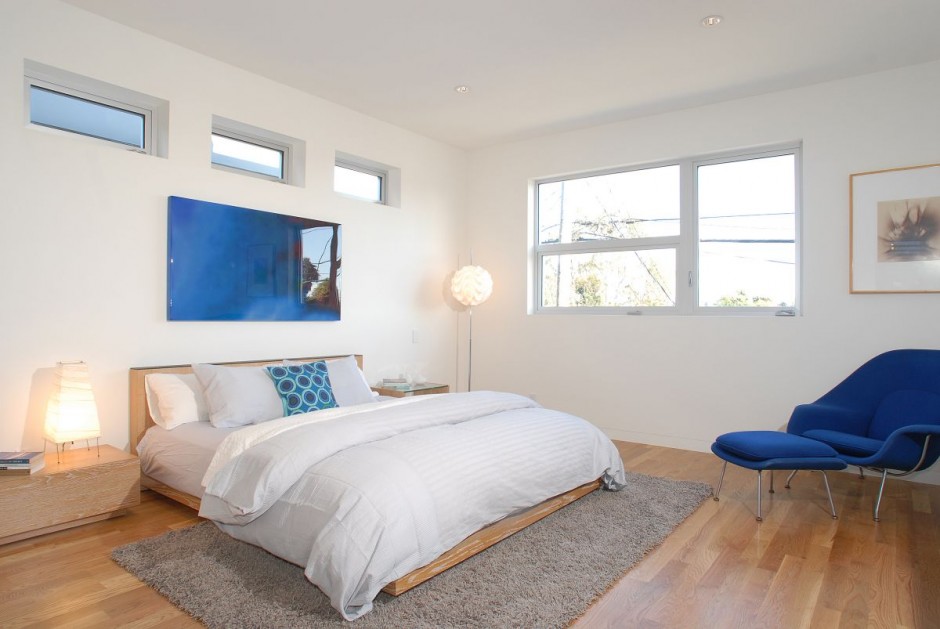 DORMITORIO DIMENSIONES
Dimensiones mínimas según R.N.E.: 3.00m. x 3.00m.
Las circulaciones mínimas serán de 0.60m.
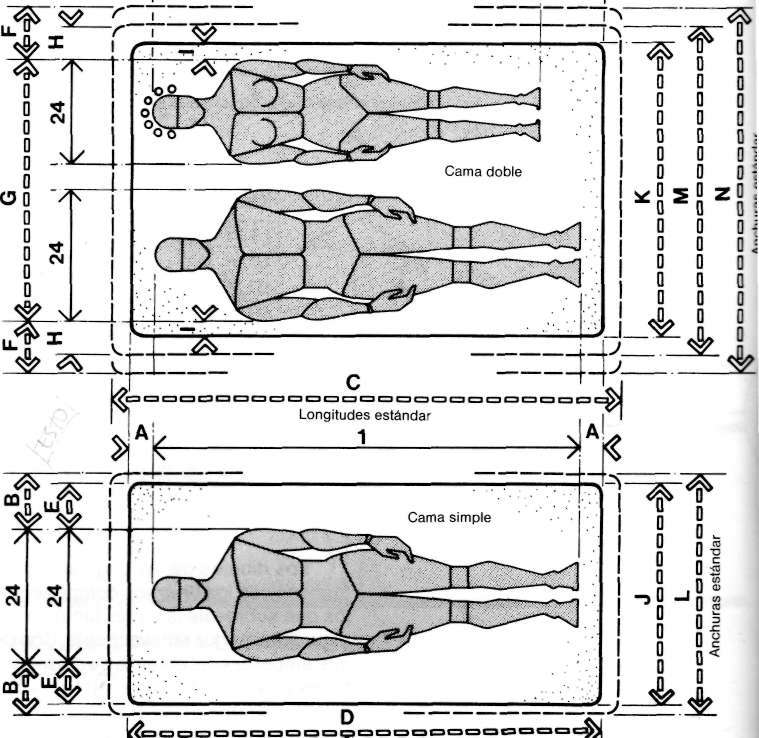 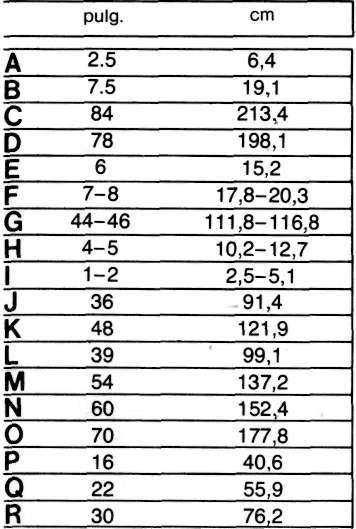 DORMITORIO PRINCIPAL DIMENSIONES.
Las dimensiones de las camas pueden ser:
UNA PLAZA: 
	Ancho	= 0.90 m
	Largo	= 1.80/ 2.00 m. (esta última medida puede considerarse especial, pero ya se encuentra en tiendas).
PLAZA Y MEDIA
	Ancho 	= 1.10m. 
	Largo  	= 1.95/2.00 m.
DORMITORIO PRINCIPAL DIMENSIONES.
Las dimensiones de las camas pueden ser:
DOS PLAZAS: 
	Ancho	= 1.35 m
	Largo	= 1.80/ 2.00 m. (esta última medida puede considerarse especial, pero ya se encuentra en tiendas).
QUEEN o 2 plazas y media
	Ancho 	= 1.50mts. a 1.80m. 
	Largo  	= 1.90/2.00 m. 
KING SIZE: Es del ancho de 2 camas individuales
	Ancho	= 2.00m. 
	Largo	= 2.00m.
DORMITORIO VISUALES
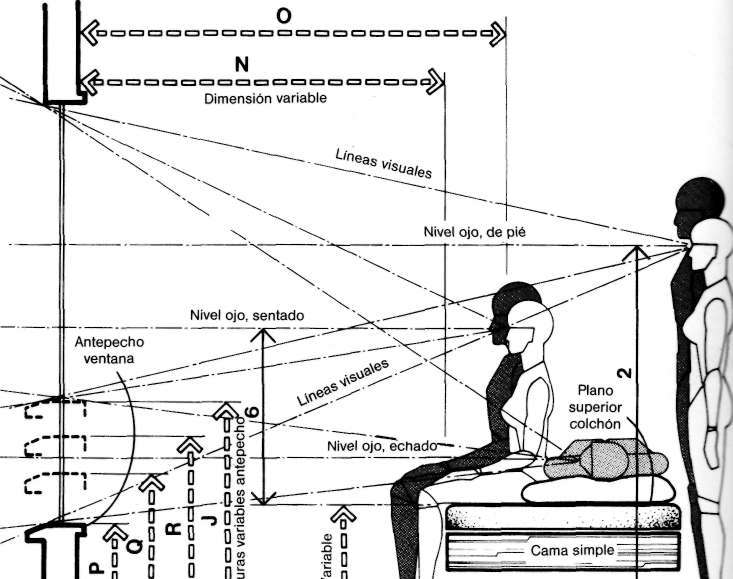 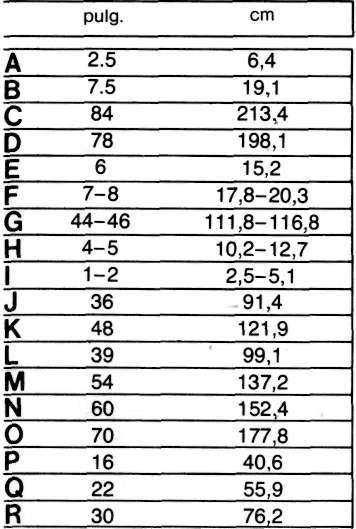 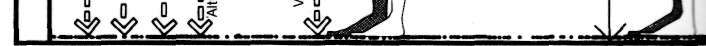 DORMITORIO CIRCULACIONES
Las circulaciones mínimas serán de 0.60m.
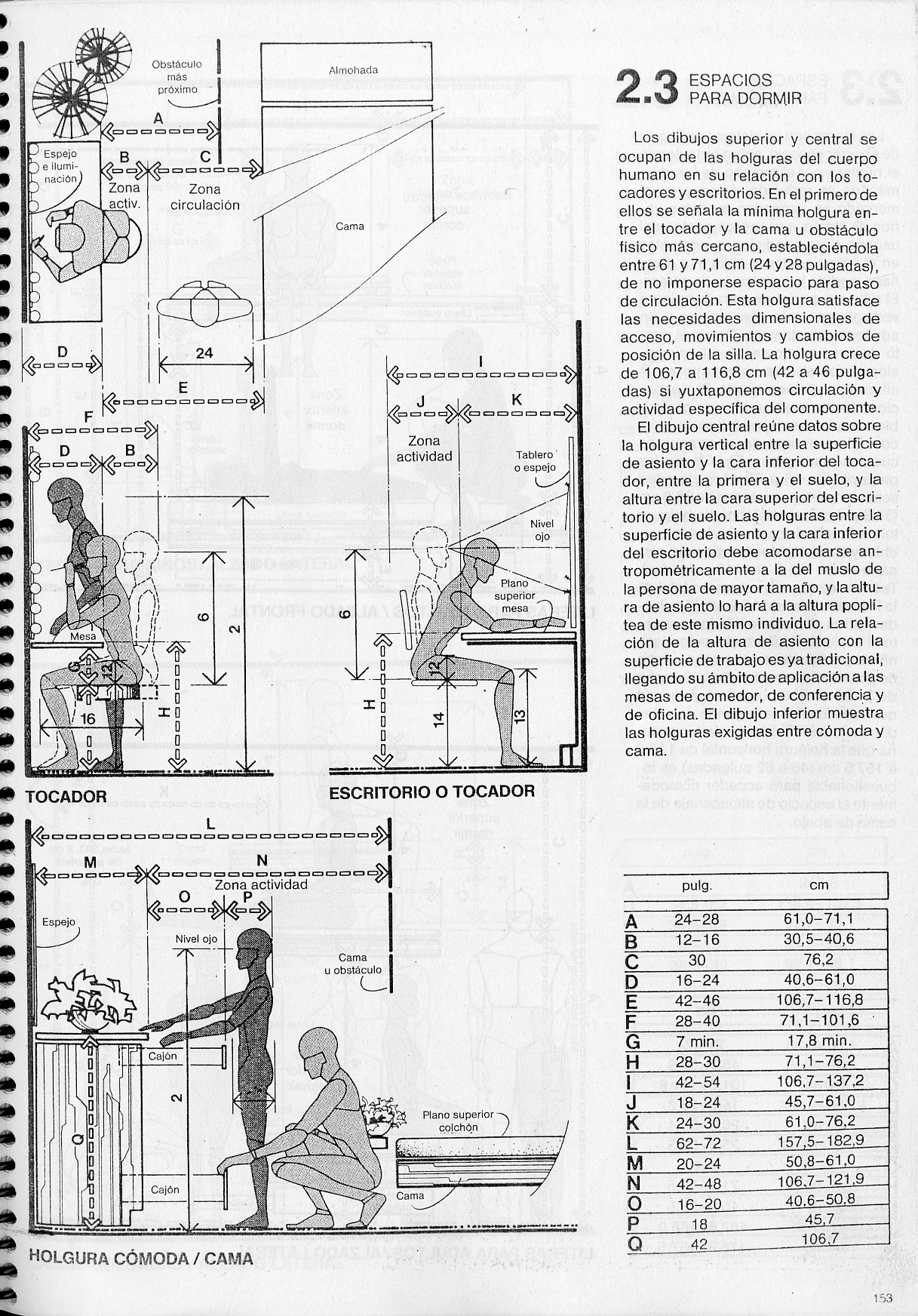 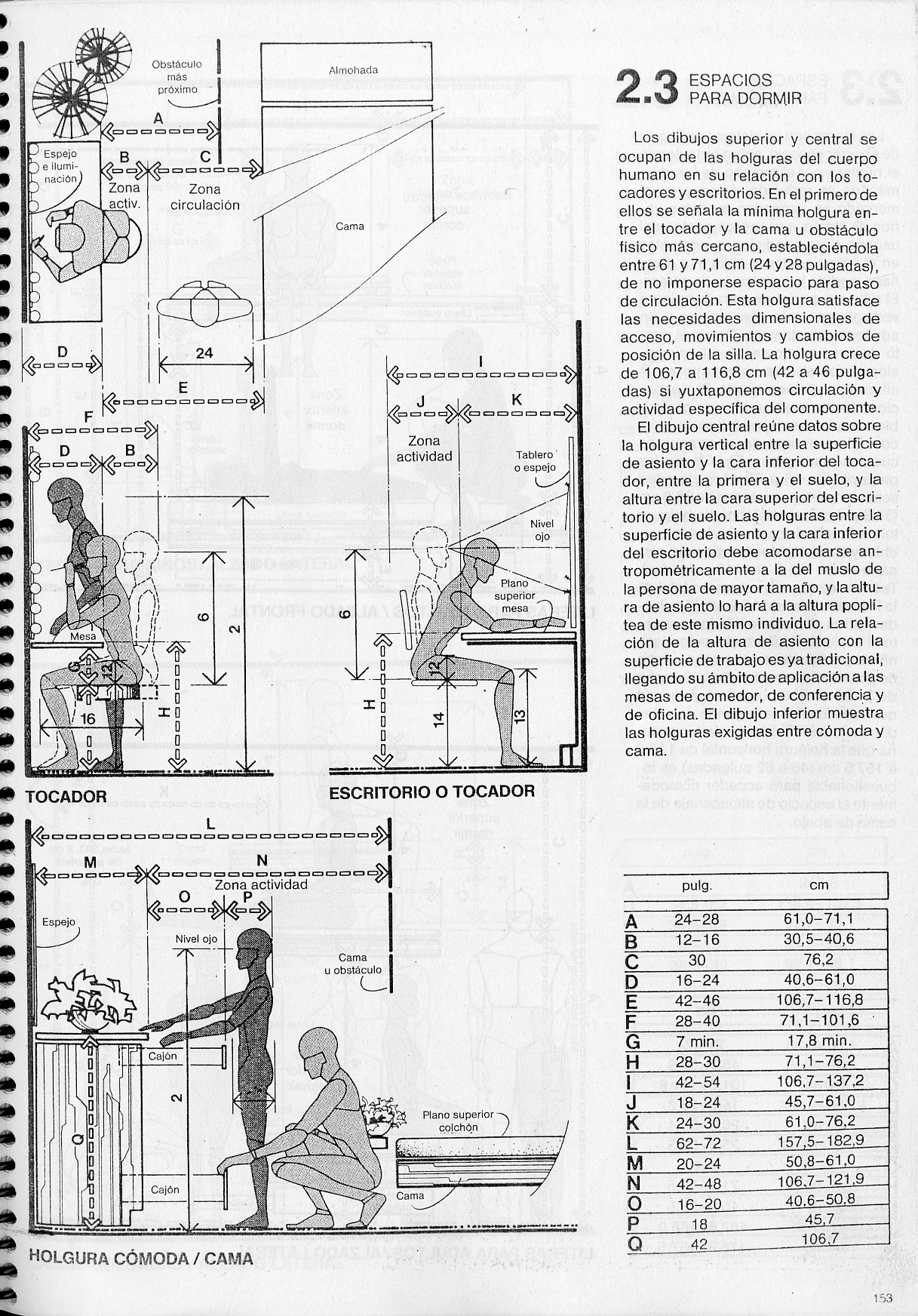 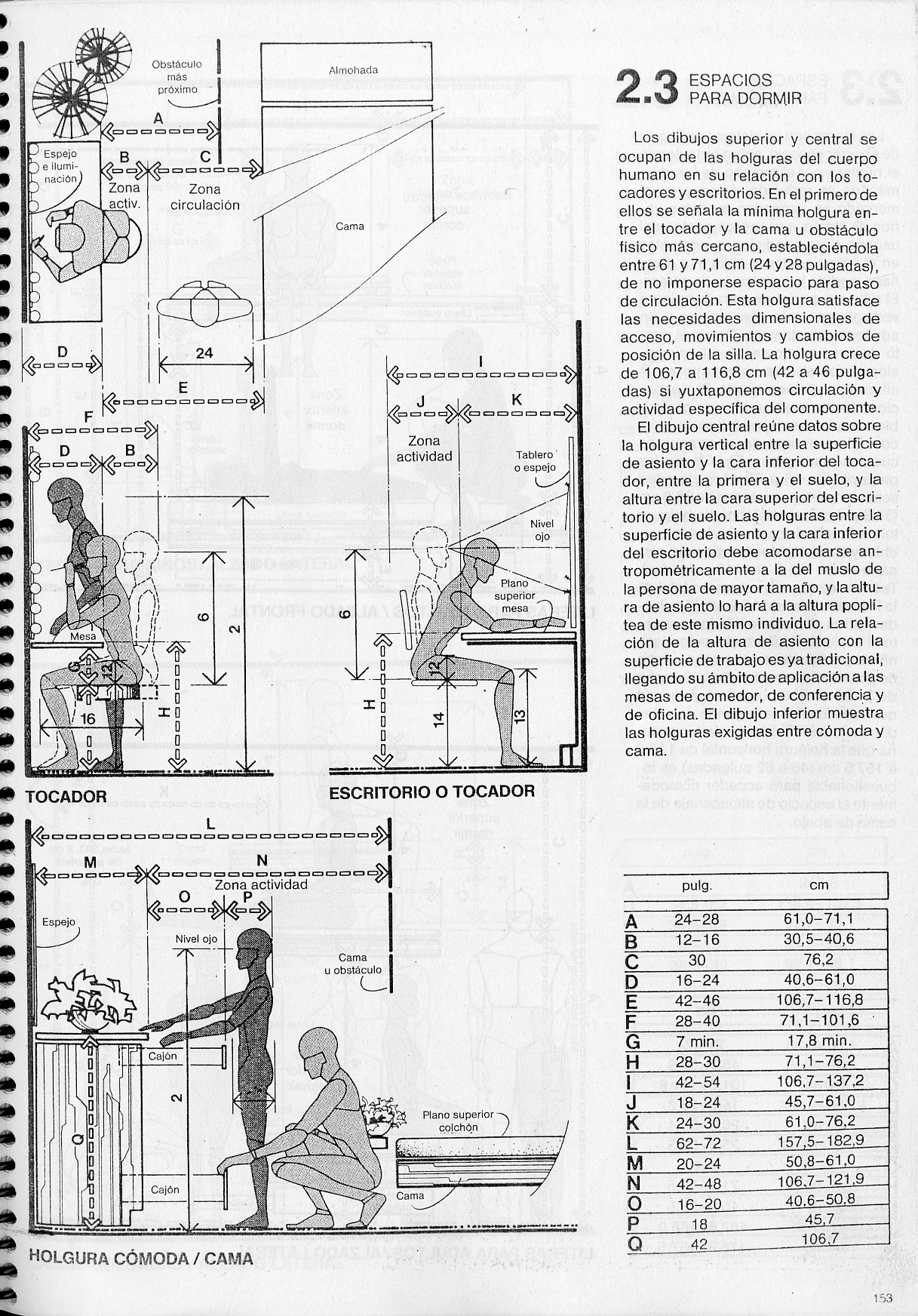 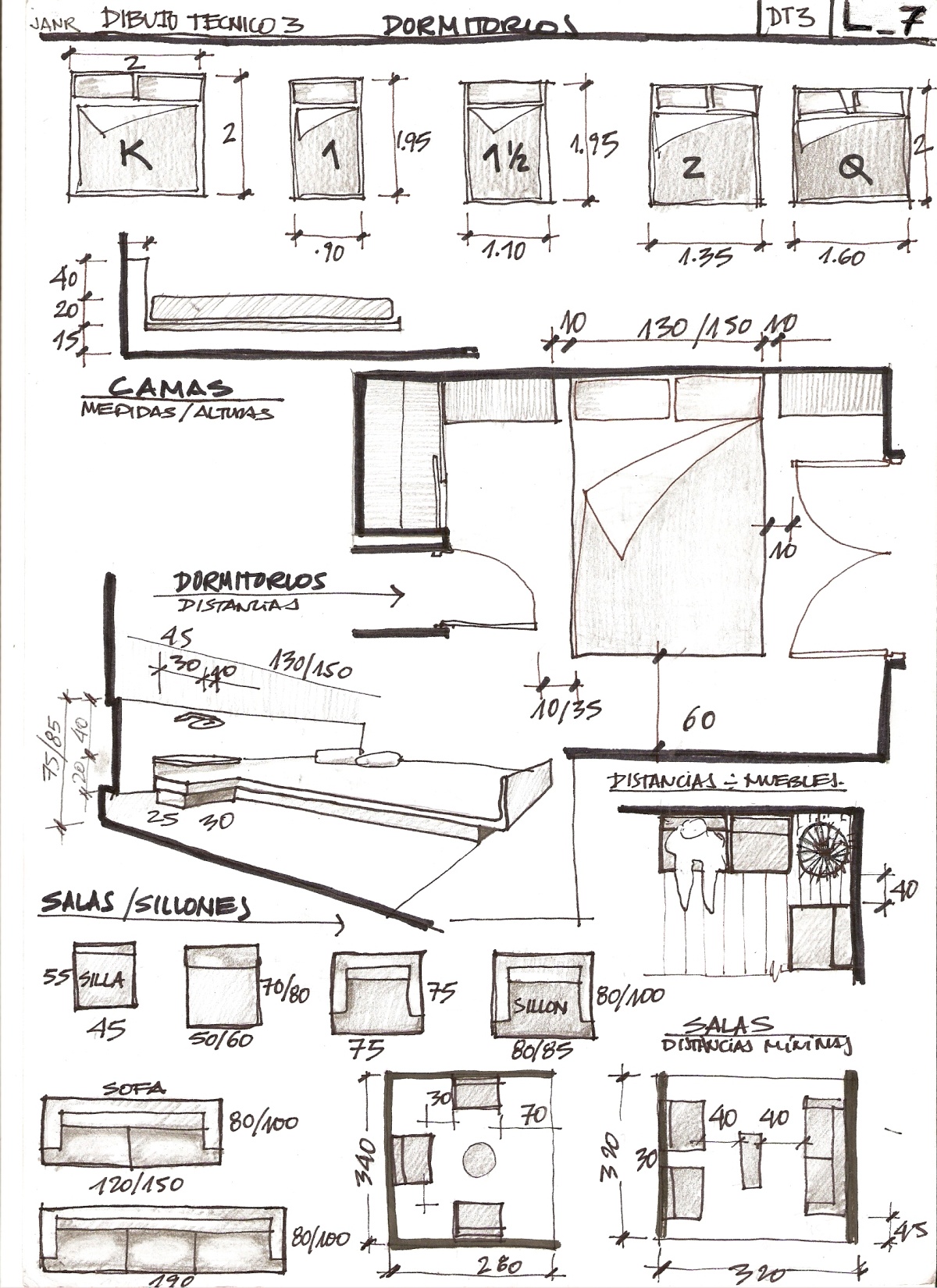 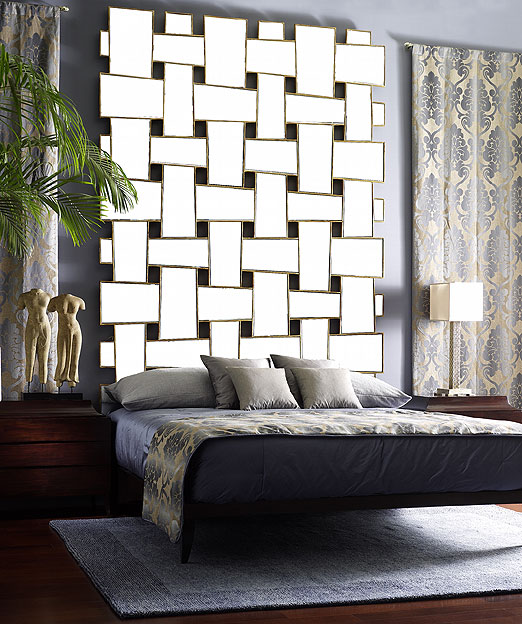 DORMITTORIO MIRROR- Christopher Guy.
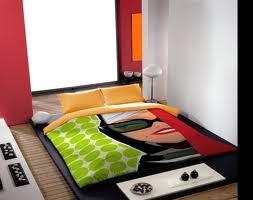 FUTON
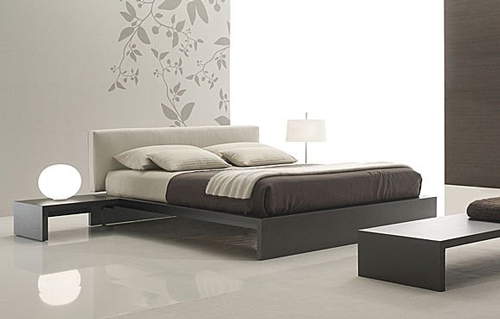 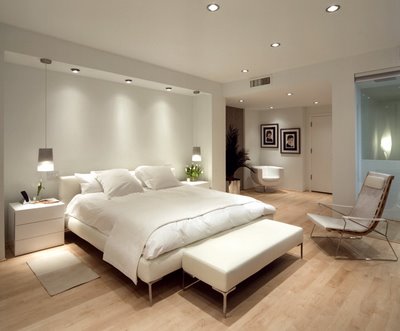 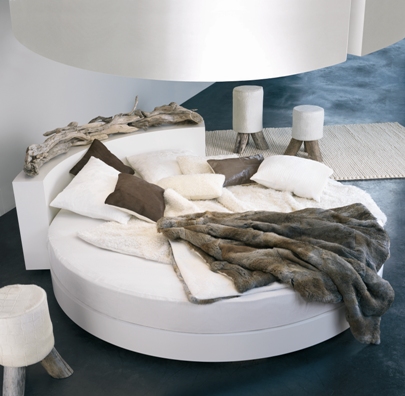 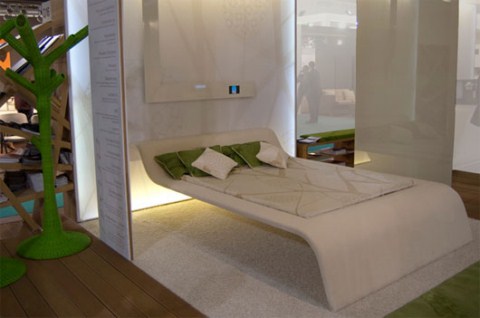 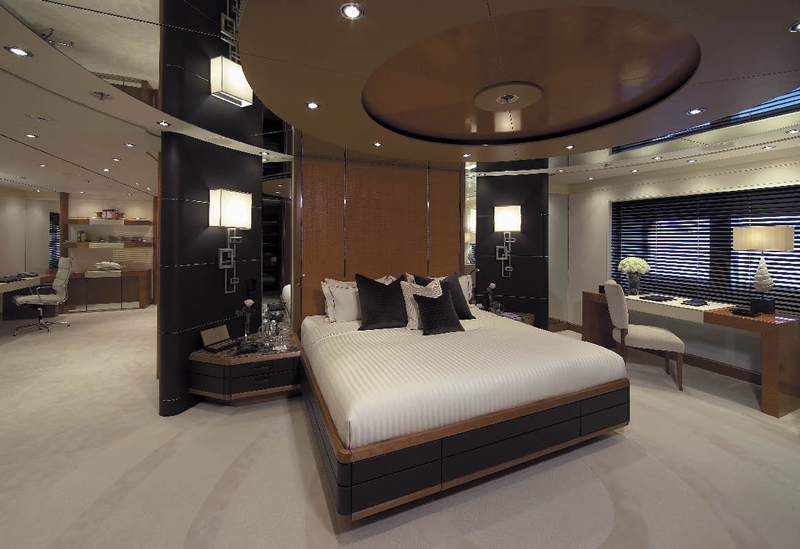 CAMA TIPO ISLA
MOBILIARIO ADICIONAL
También se pueden integrar otros muebles para este ambiente como:
Roperos o armarios, closets, cómodas, desayunador, banquetas, centro de entretenimiento, escritorio, baúles, entre otros.
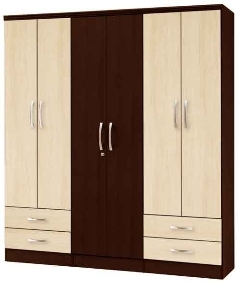 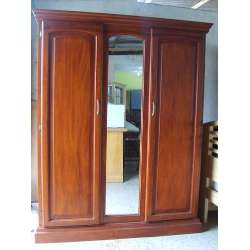 ROPEROS
Aprox. .50 de fondo
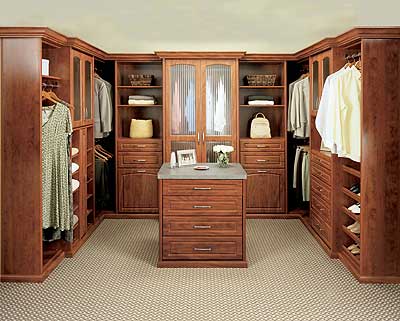 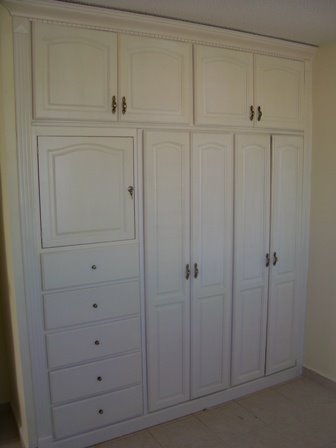 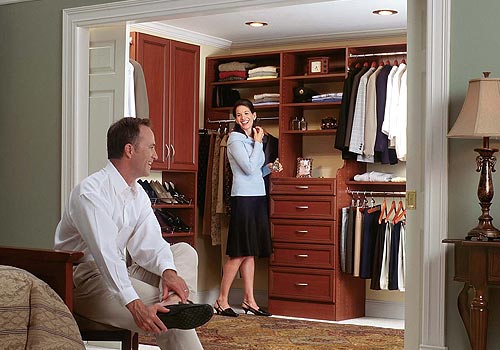 CLOSETS
.60 de fondo
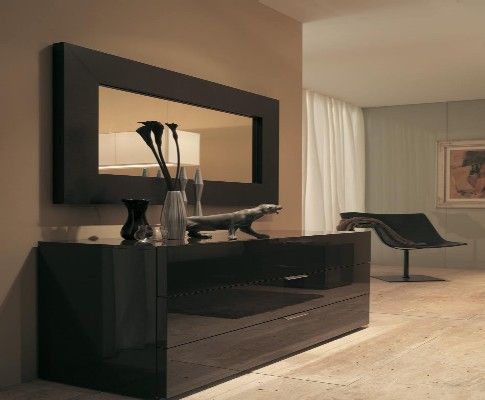 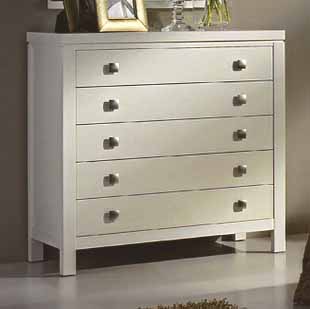 COMODAS
Entre .40 y .50
de  fondo
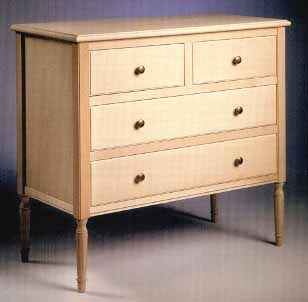 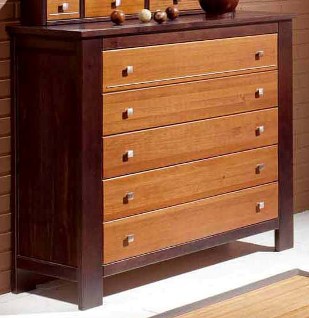 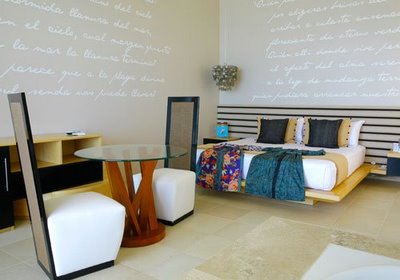 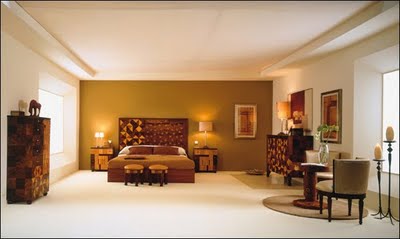 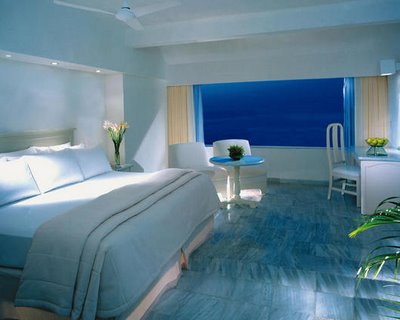 DESAYUNADOR
Mesa .90 de diámetro
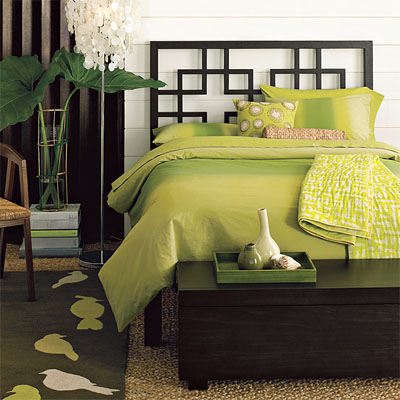 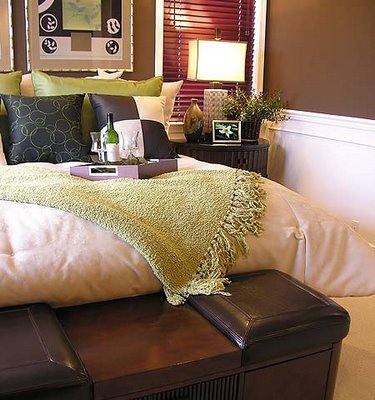 BANQUETAS Y BAULES
.50  de fondo y largo menor a la cama
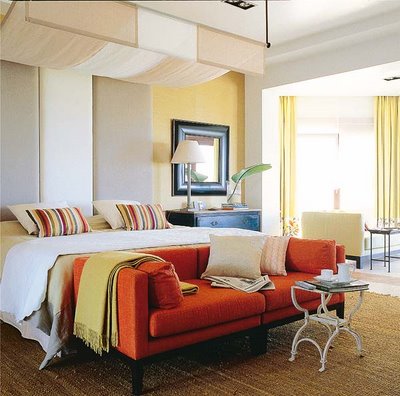 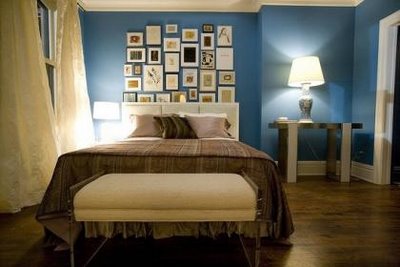 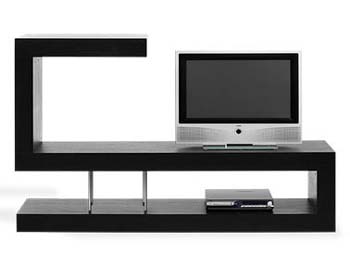 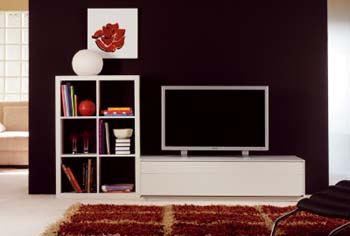 CENTRO DE ENTRETENIMIENTO
MESA DE TELEVISION
.30  de  fondo
.50 de fondo
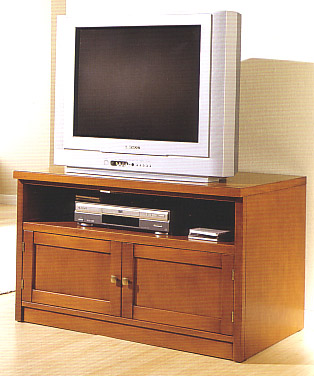 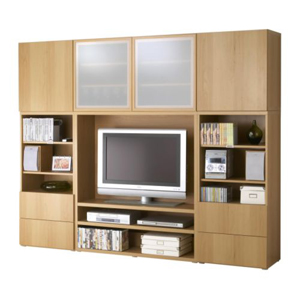 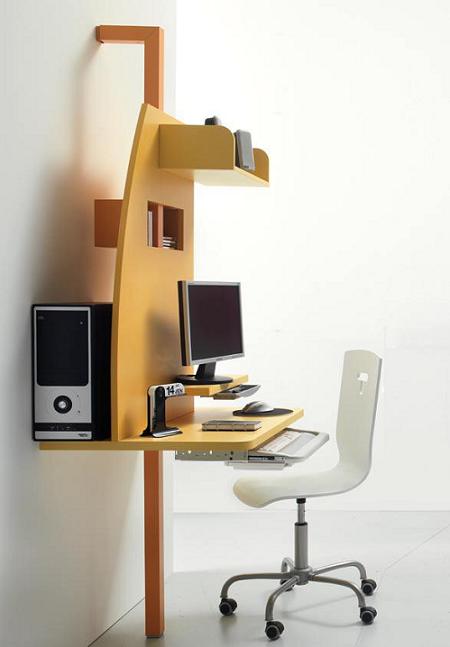 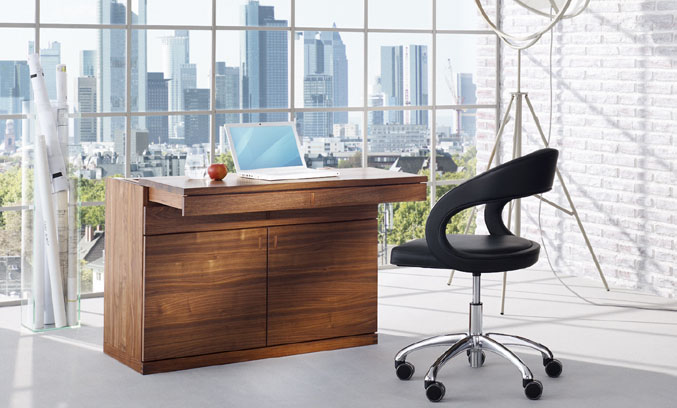 ESCRITORIO
 MODULO PARA COMPUTADORA
1.20 x .50 aprox.
DORMITORIOS SECUNDARIOS
Estos son los destinados a los hijos, puede ser que dispongan de baño, pero lo mas normal es que tengan que compartir un baño con los demás dormitorios.
Por lo tanto, lo ideal es que se encuentren todos en una misma zona y con fácil acceso al  baño.
La elección y distribución del mobiliario dependerá de la edad y del numero de niños o jóvenes por habitación.
MOBILIARIO
El mobiliario básico también es una cama y una mesa de apoyo, es decir un velador.
Aquí también podemos incluir:
Closet, ropero, estantes altos y bajos, escritorio, mueble para computadora, tocador, baúles para juguetes, cuna, cambiadores, entre otros.
Las dimensiones de las camas serán de 0.90m. /1.10m. de ancho x 1.95m. de largo. 
Cunas = 0.60m. de ancho x 1.20m. de largo.
DORMITORIO- CIRCULACIÓN
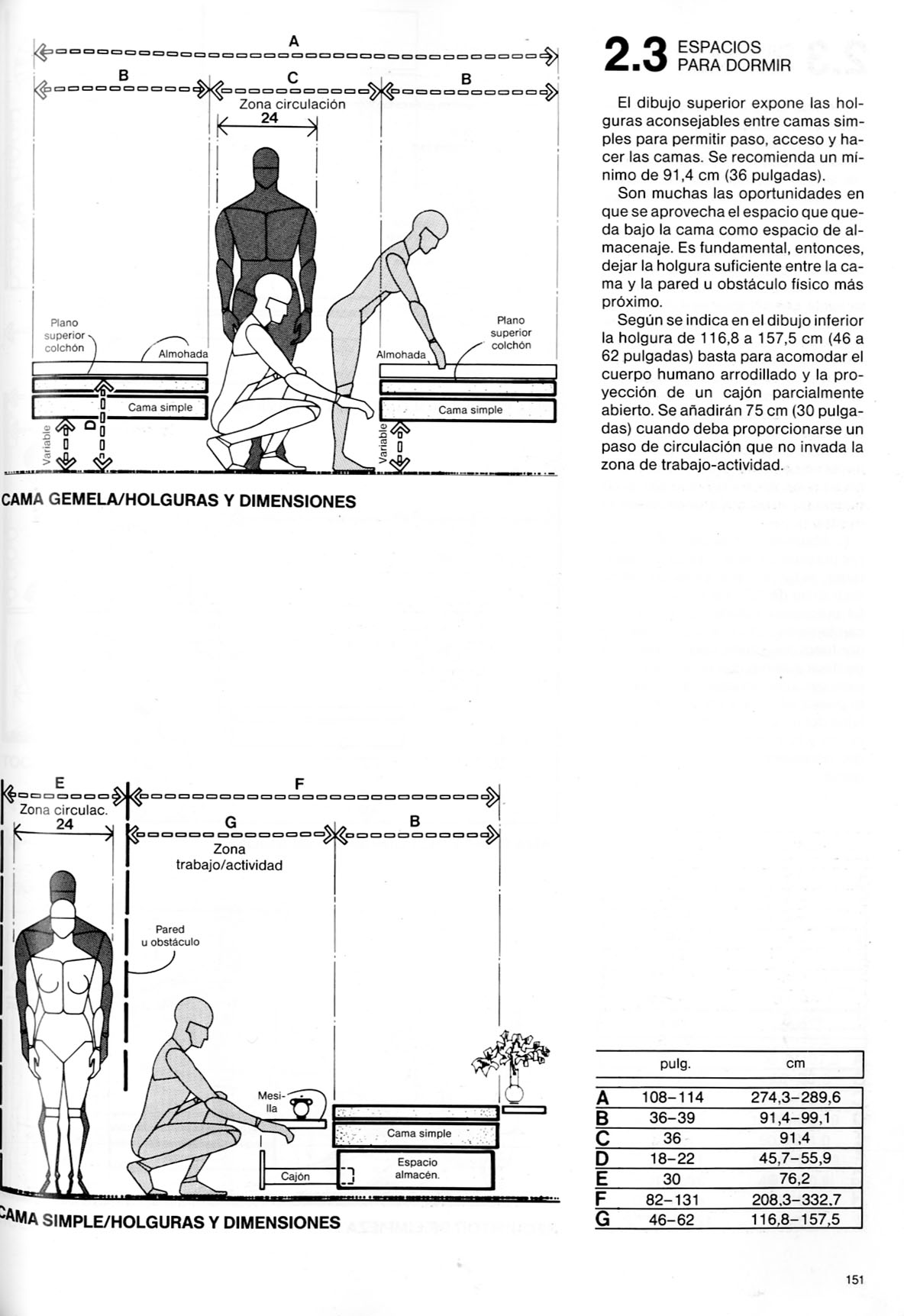 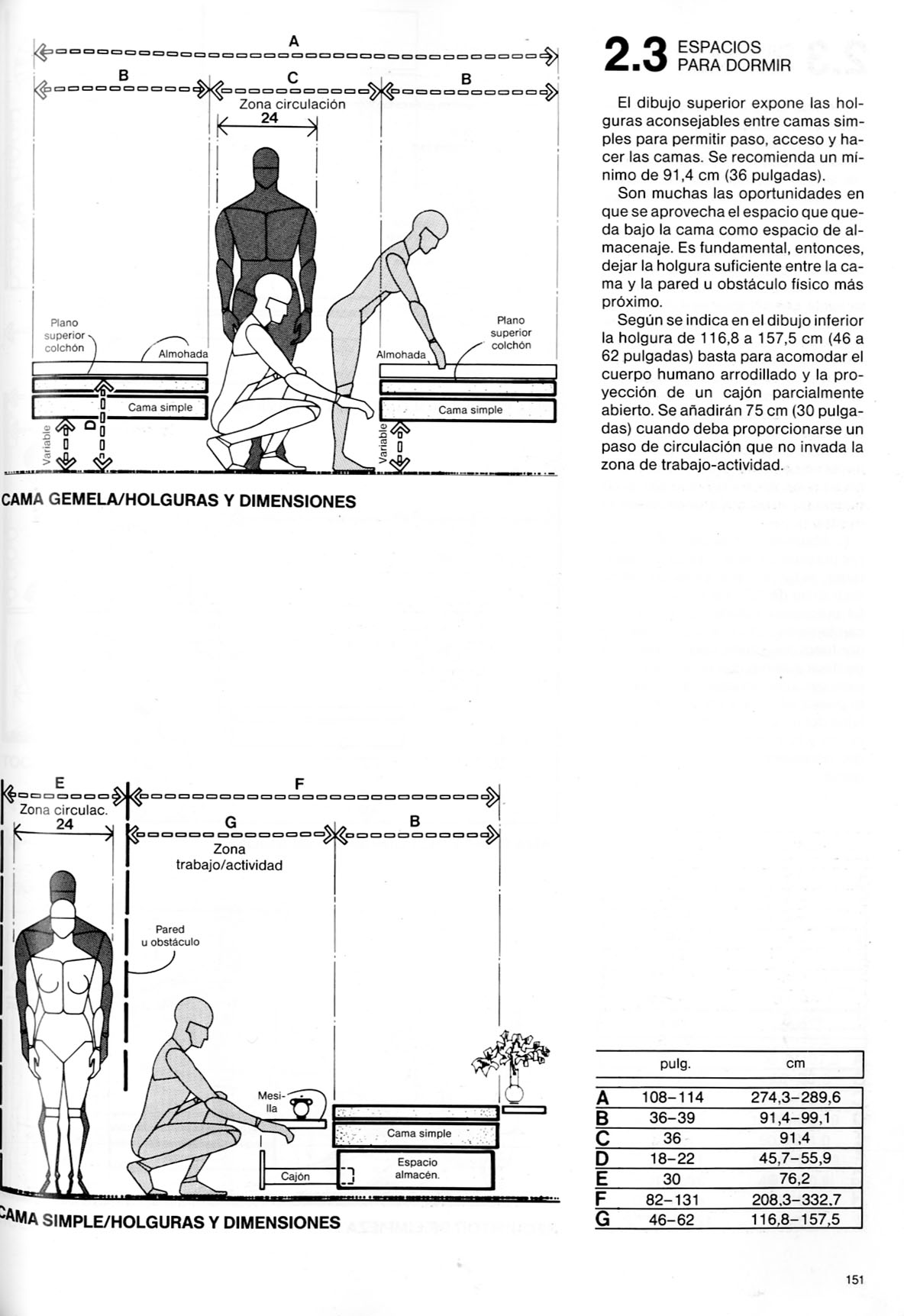 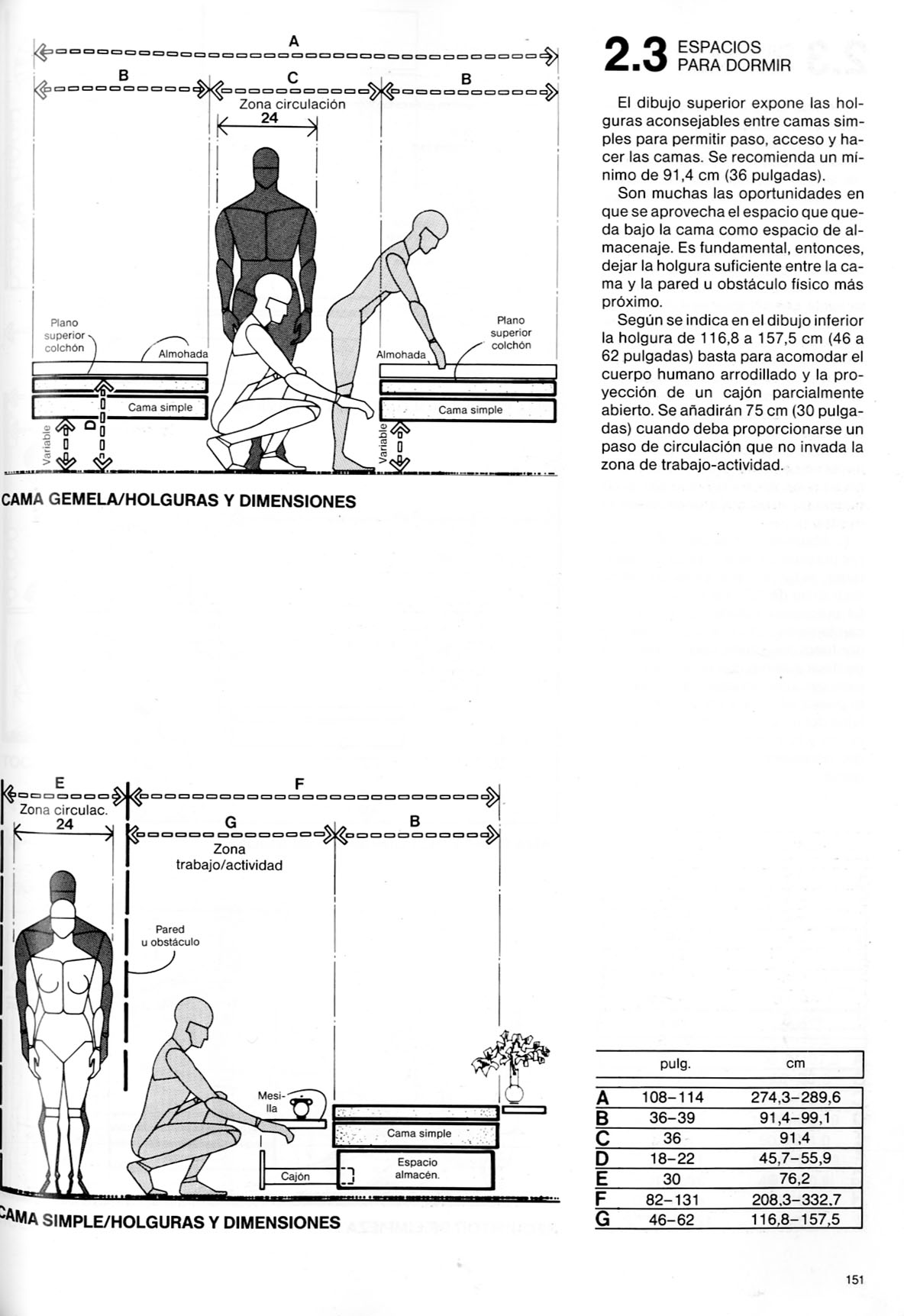 DORMITORIO- ALTURA MOBILIARIO
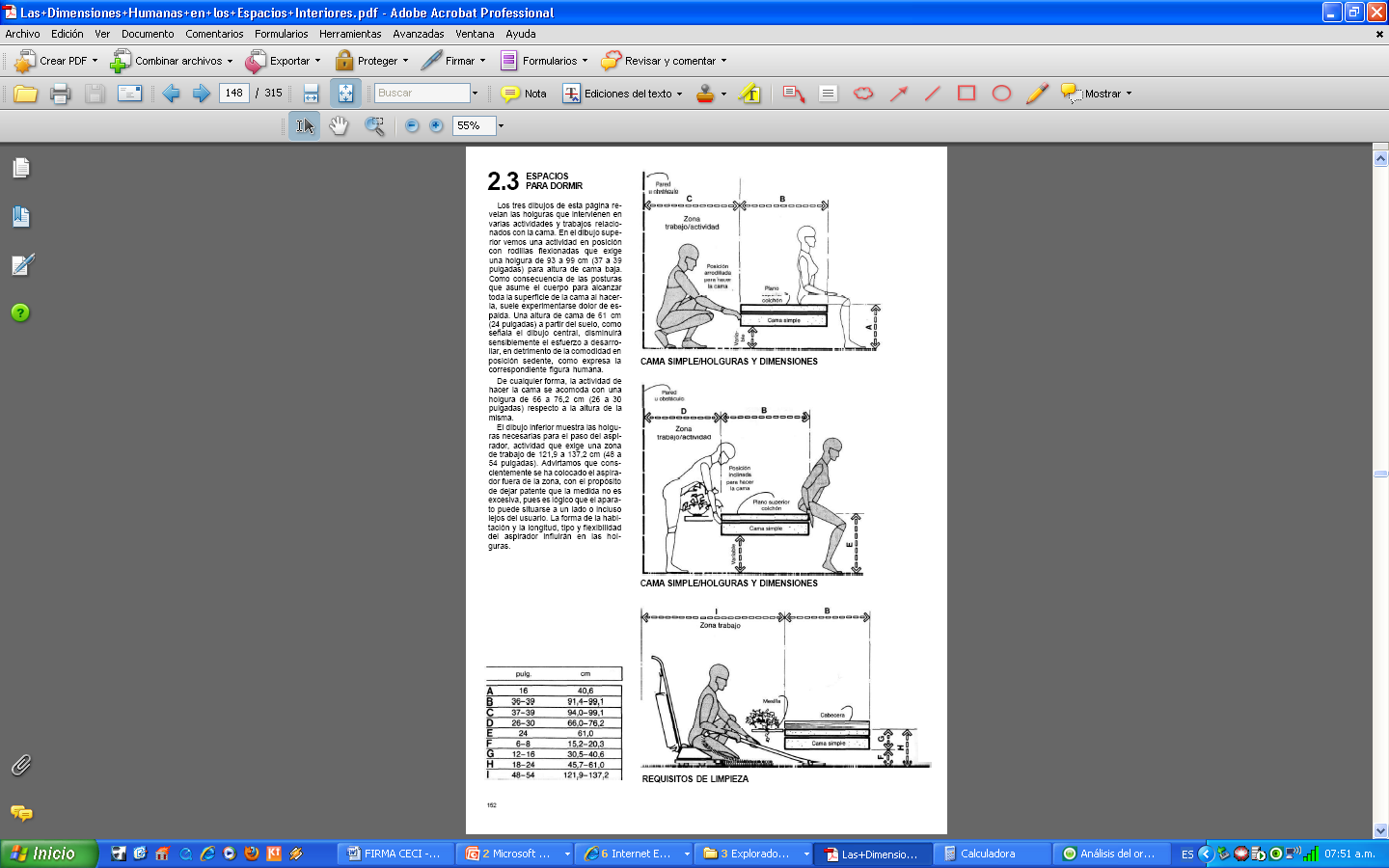 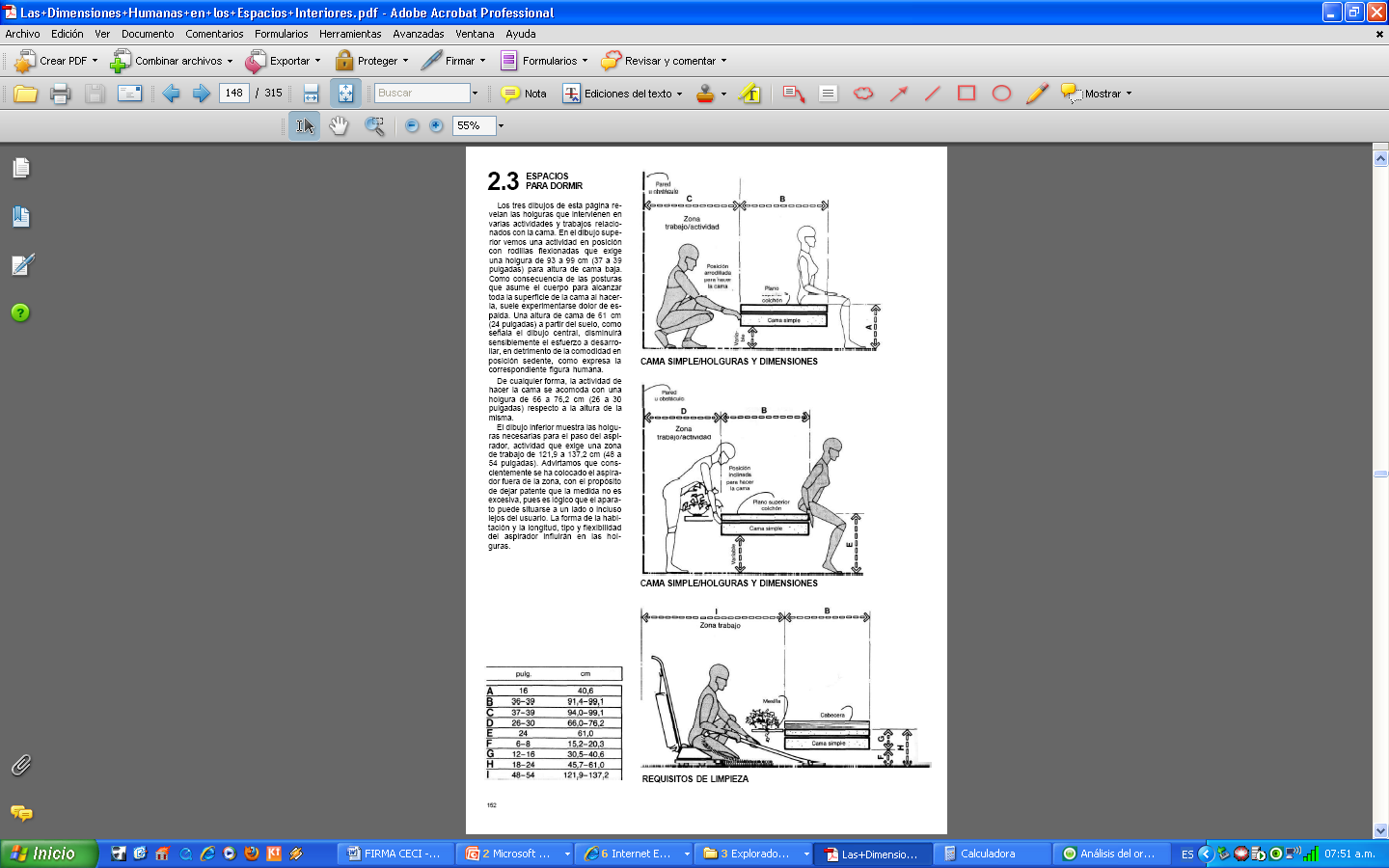 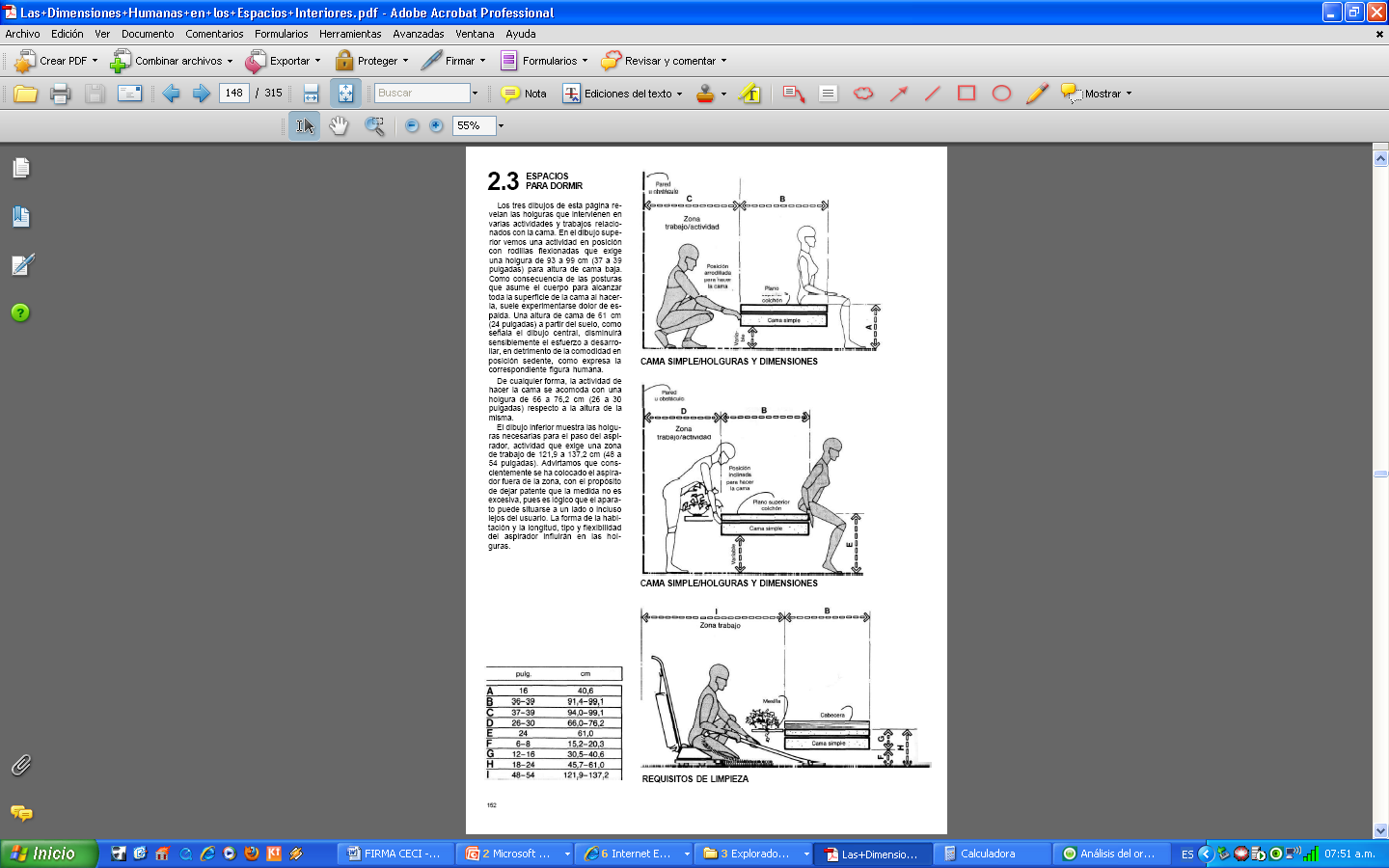 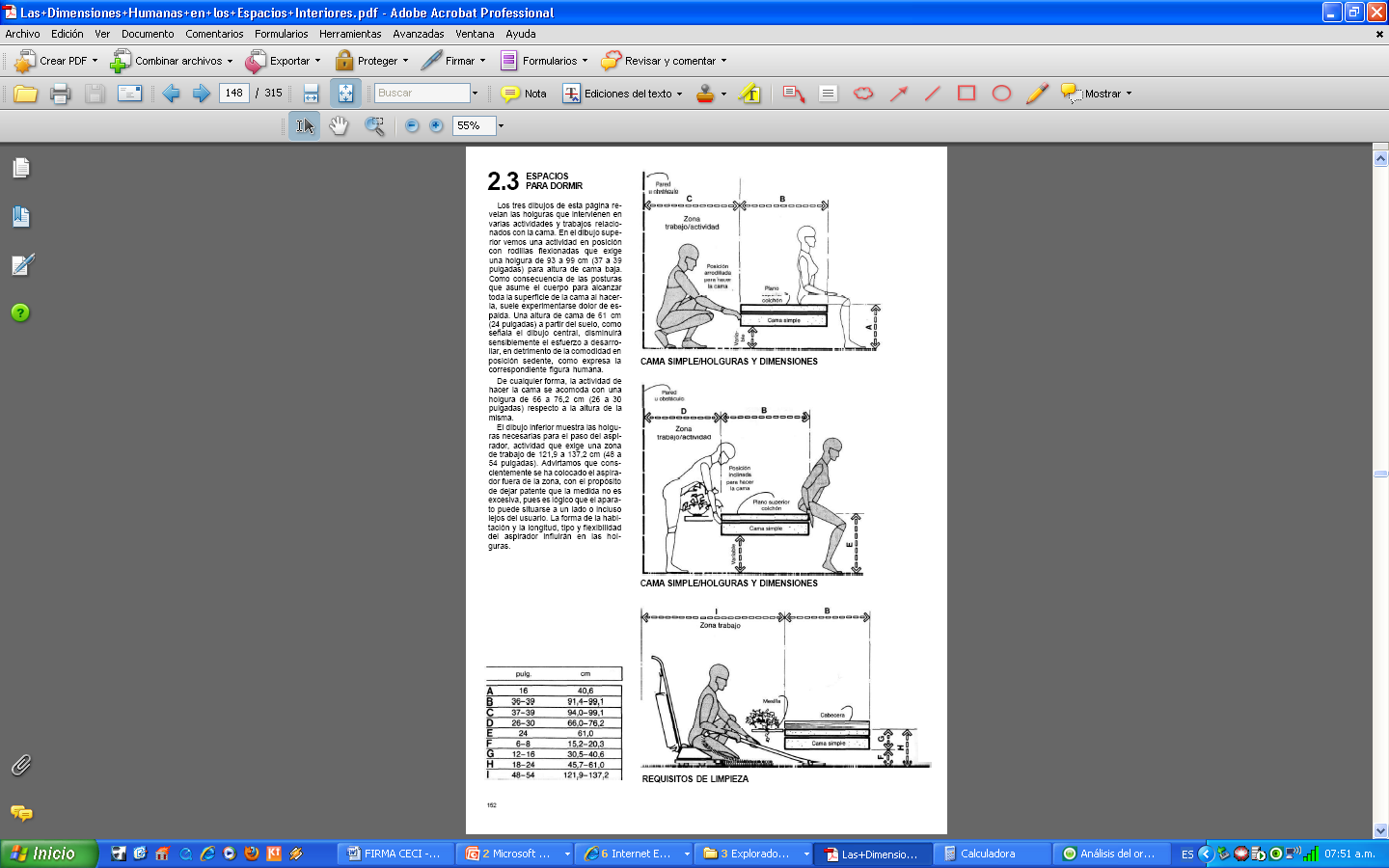 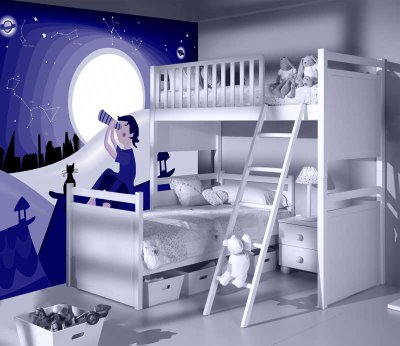 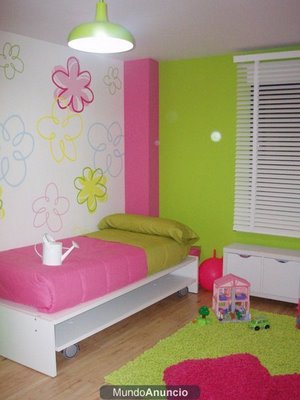 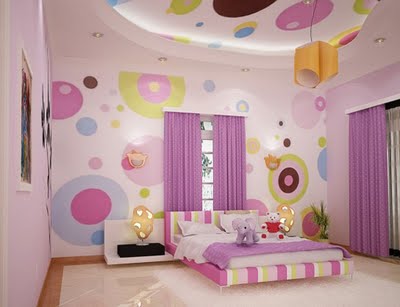 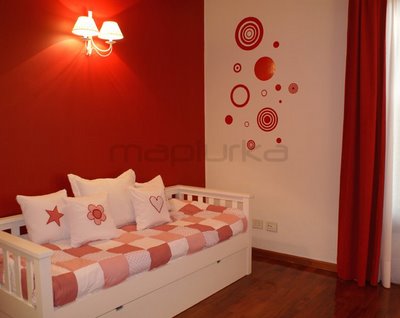 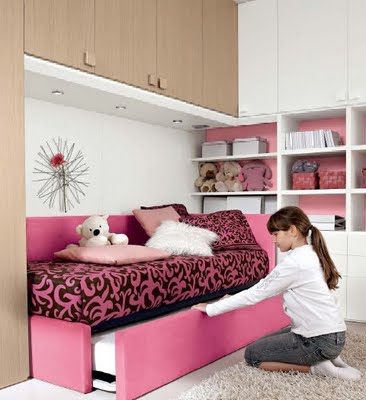 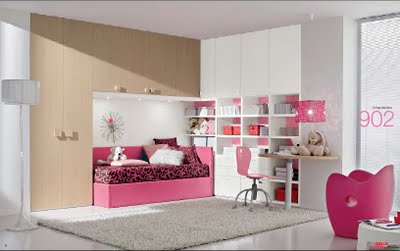 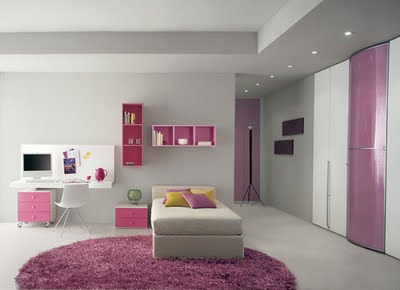 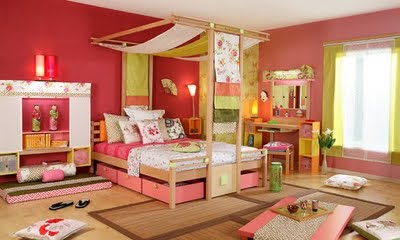 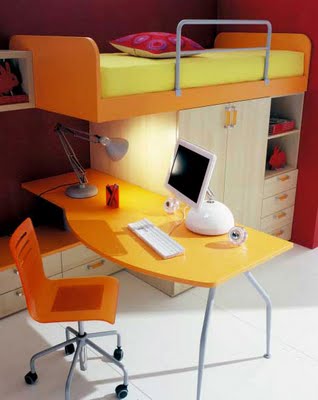 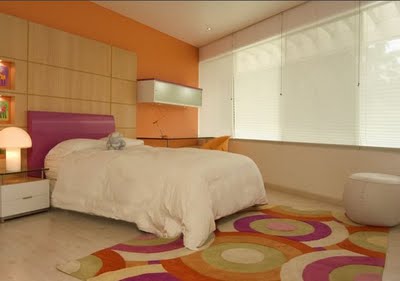 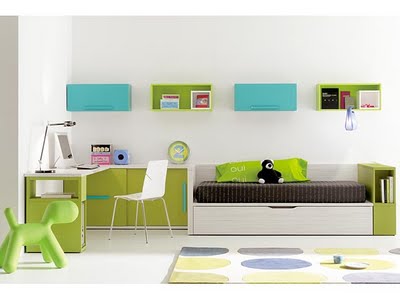 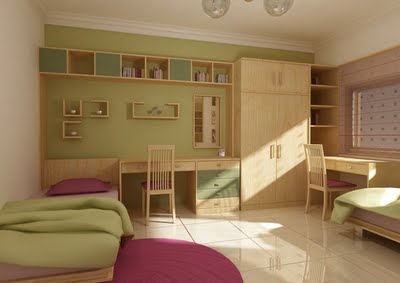 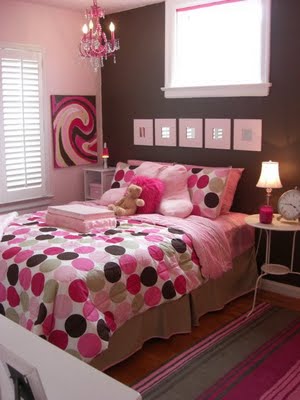 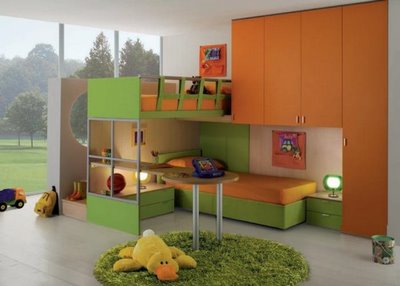 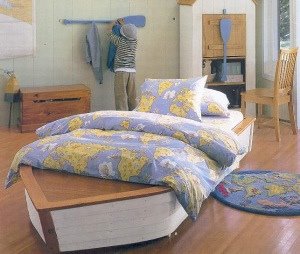 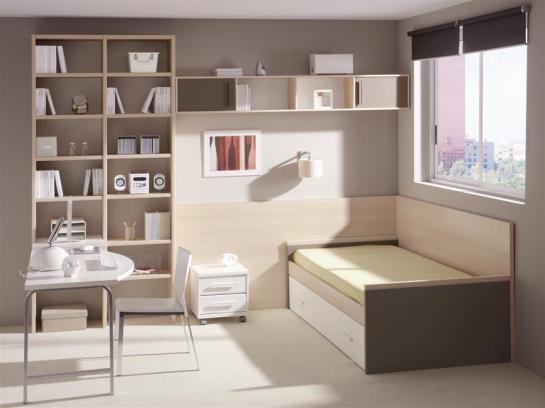 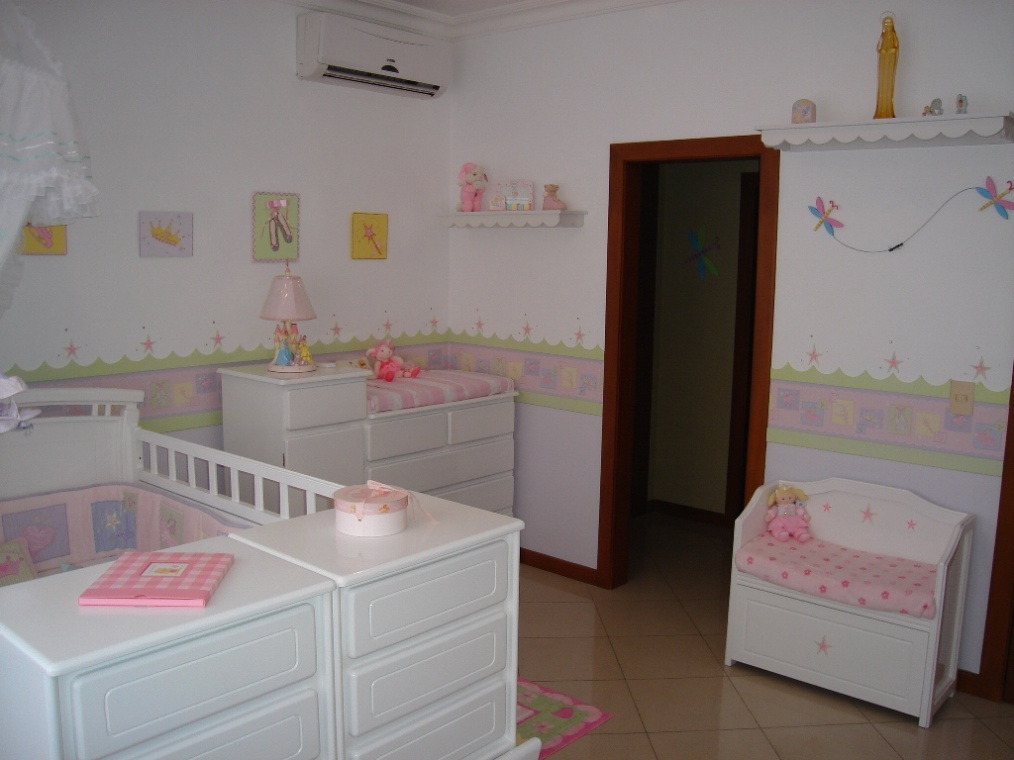 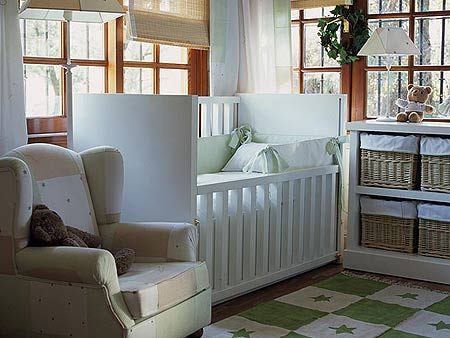 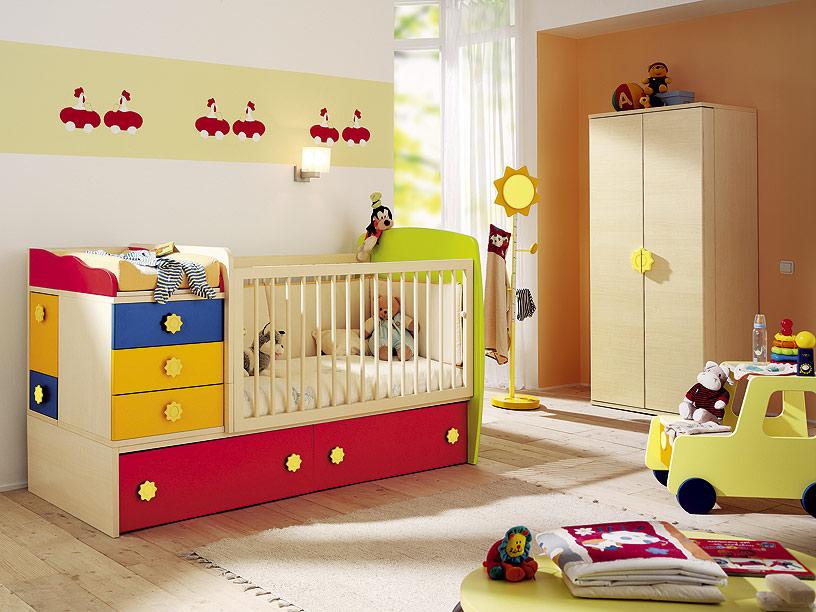 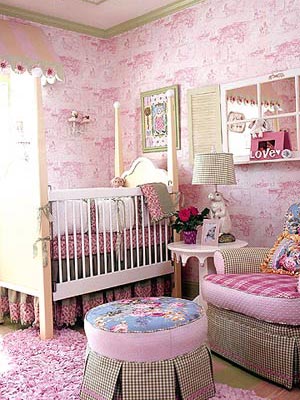 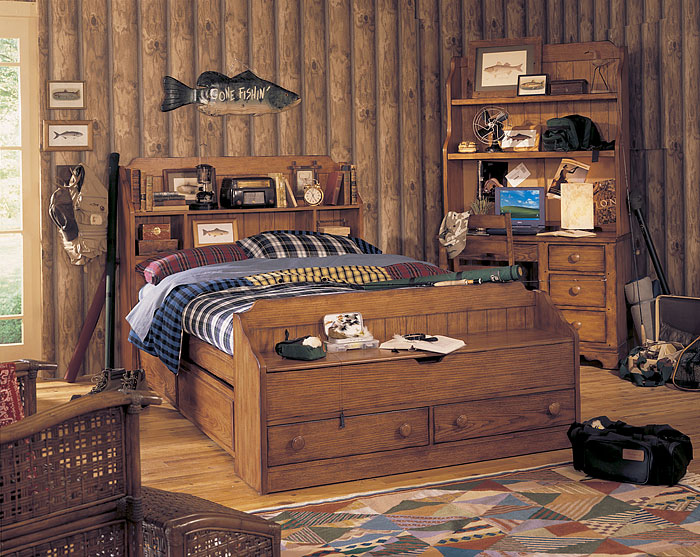 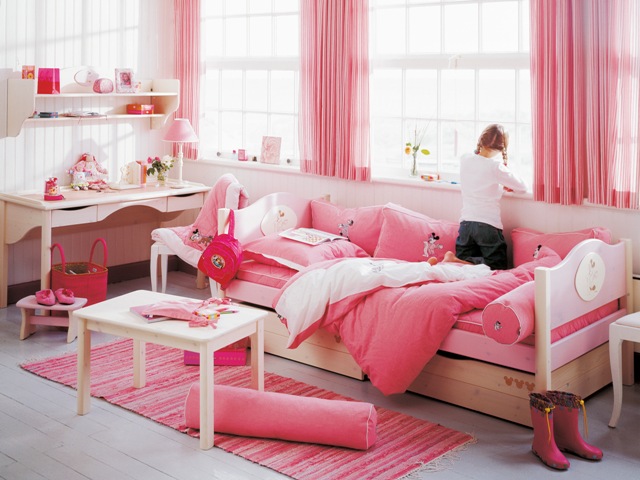 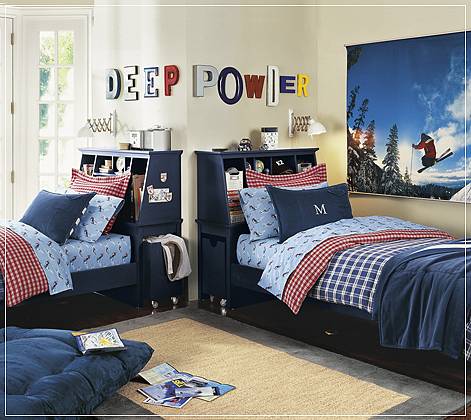 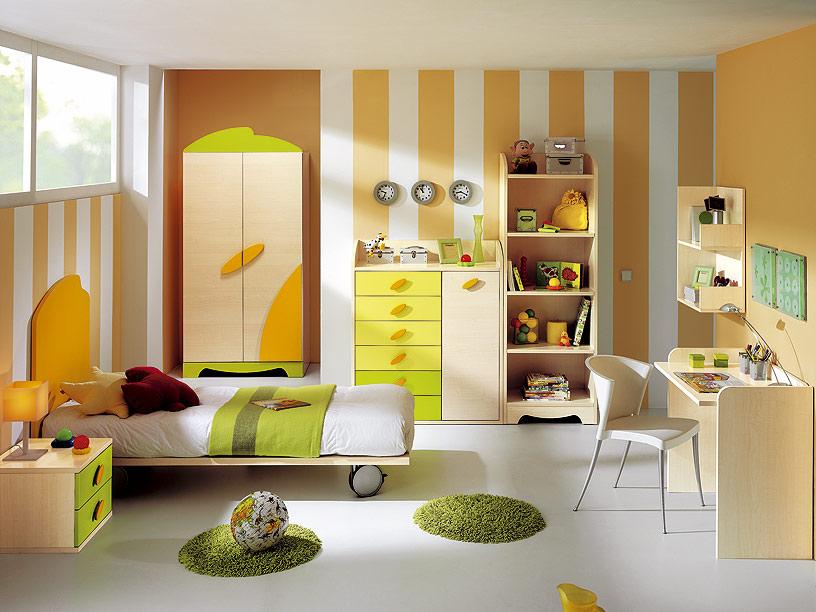 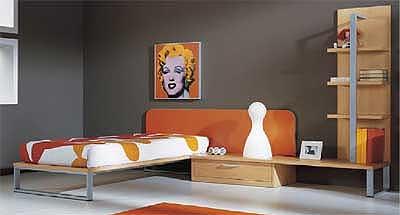 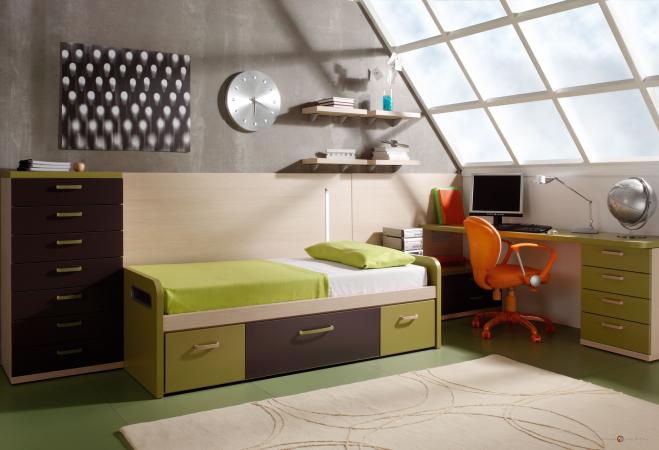 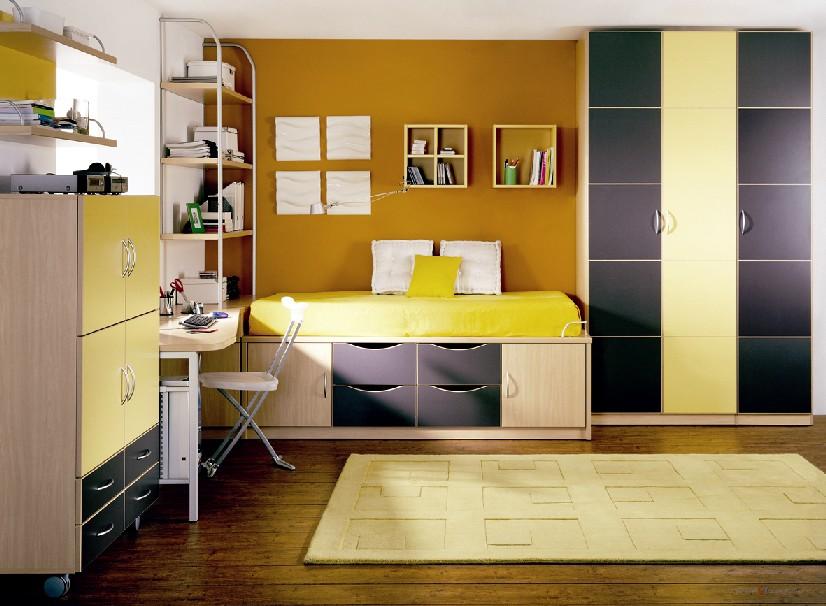 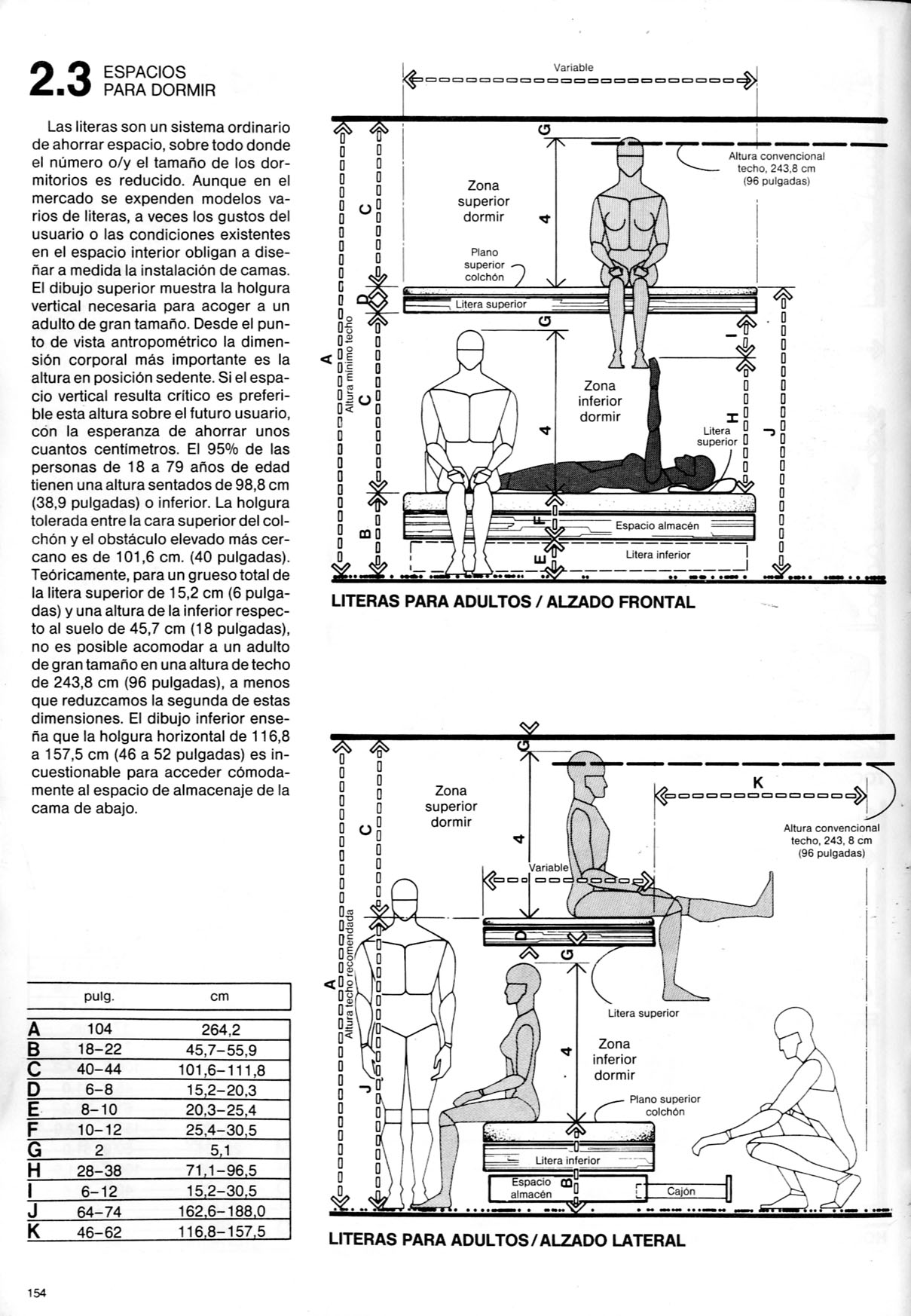 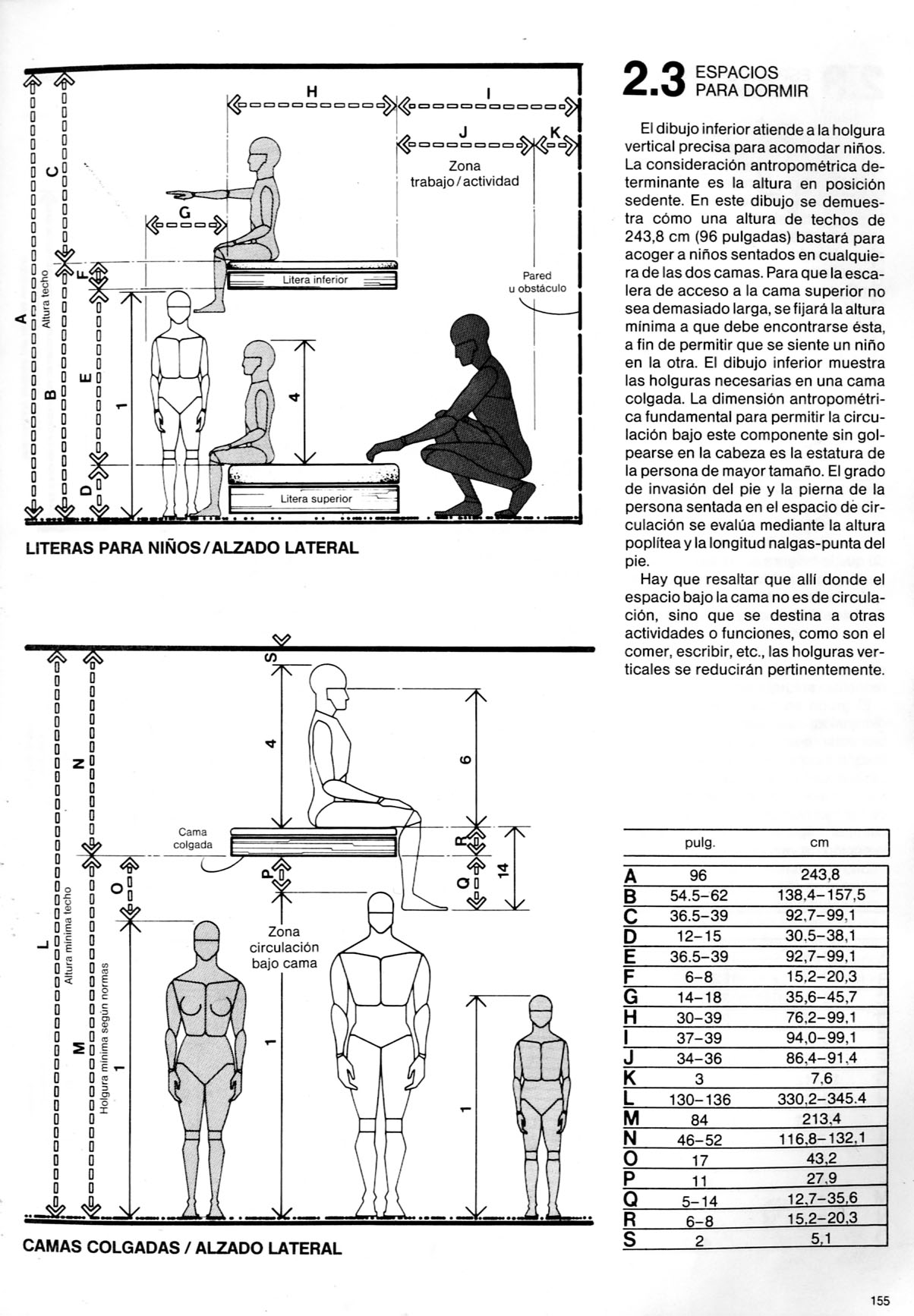 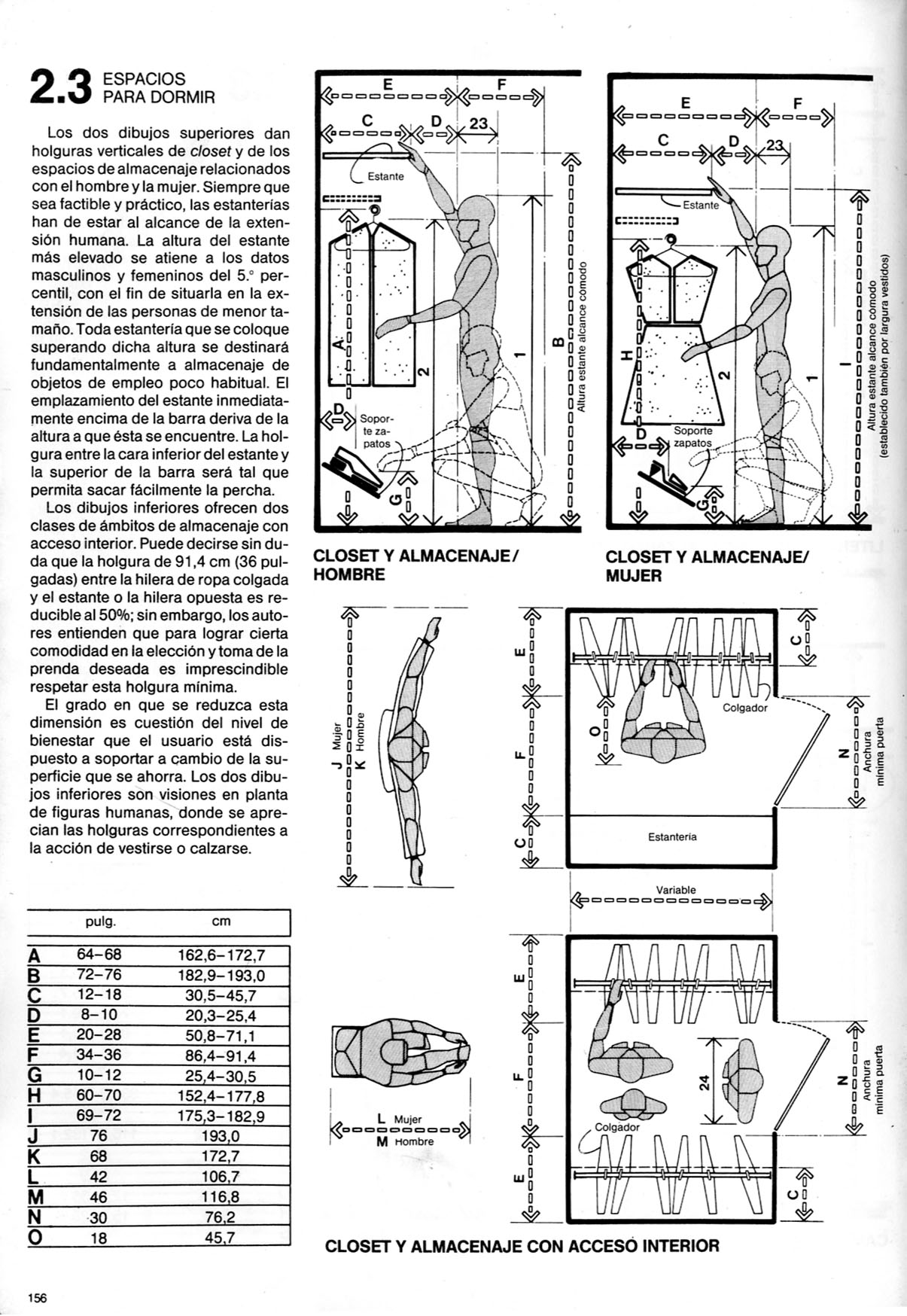